Cholesterol metabolism
Biological significance of cholesterol
Cholesterol is an essential lipid constituent of cell membranes
Cholesterol is a precursor of steroid hormones and of bile acids
Intermediates of cholesterol biosynthesis are required to make vitamin D and for posttranslational modification of membrane proteins
High plasma cholesterol promotes atherosclerosis
Processes that determine the cholesterol balance
intestinal uptake of dietary cholesterol
de novo cholesterol synthesis
synthesis of steroid hormones from cholesterol
synthesis of bile acids from cholesterol, and their biliary secretion
biliary secretion of surplus cholesterol in unmodified form
Overview of cholesterol synthesis
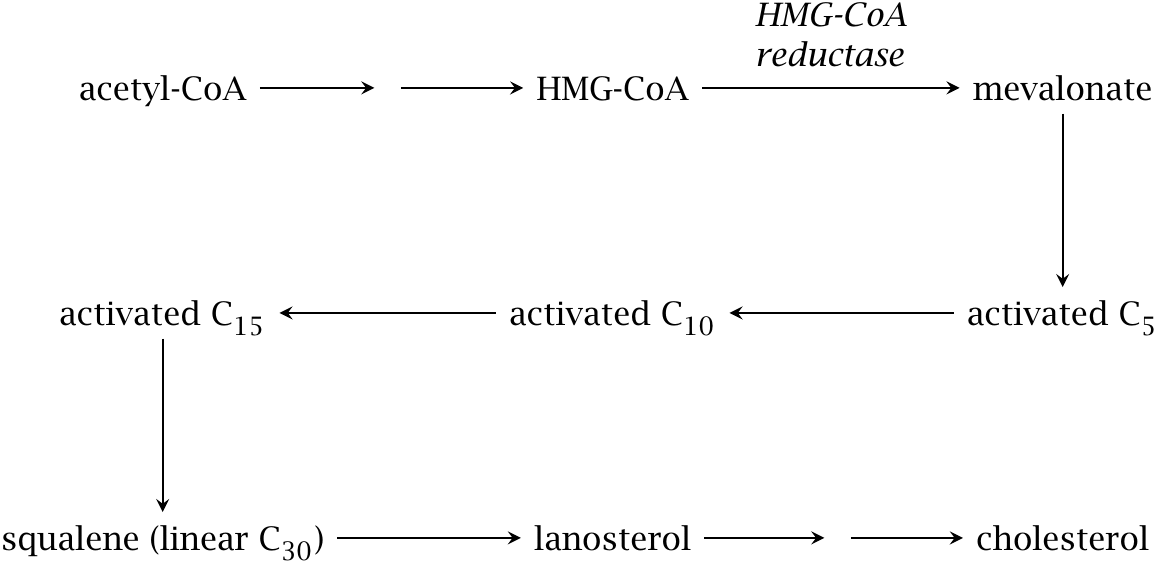 Initial activation steps in cholesterol synthesis
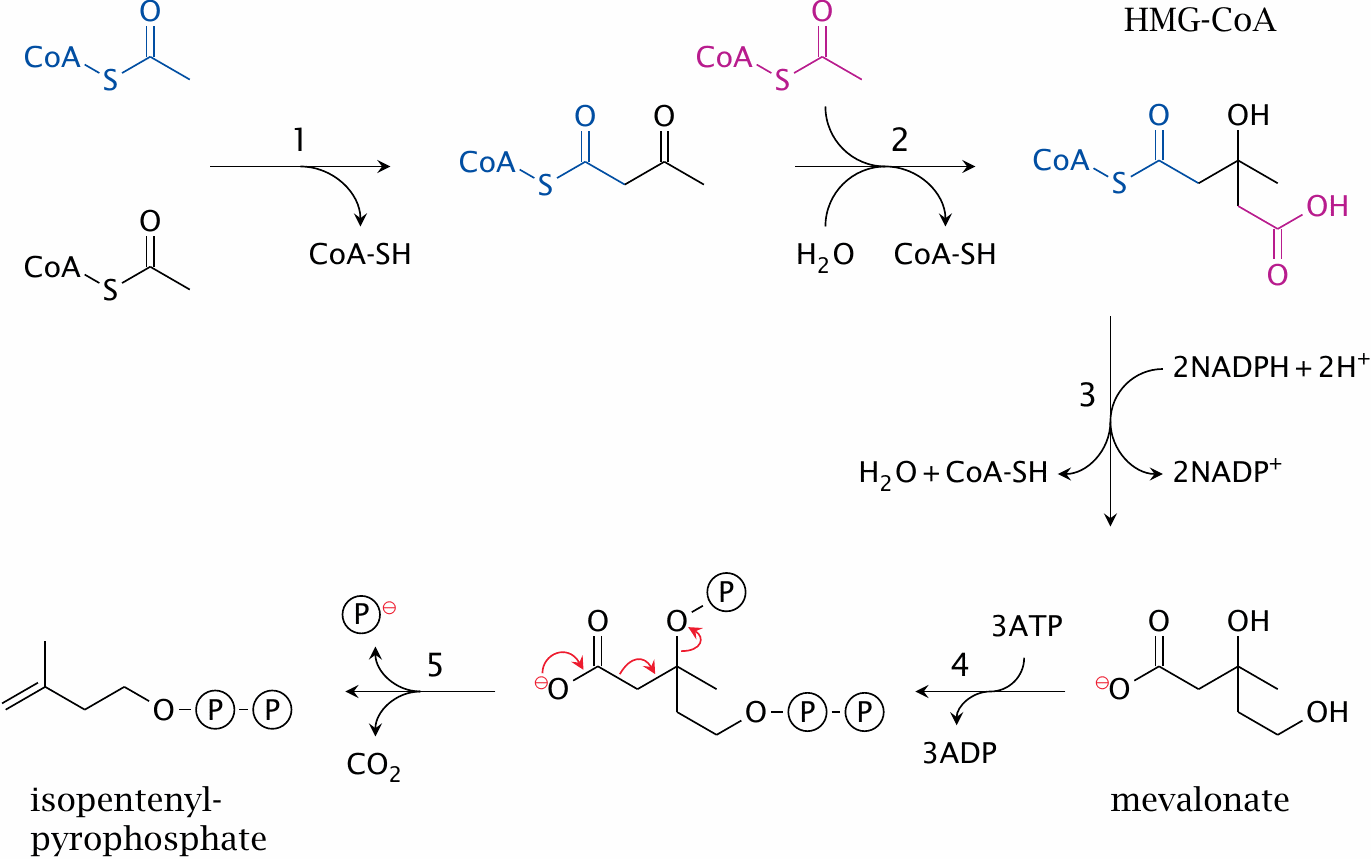 Formation of a C10 intermediate
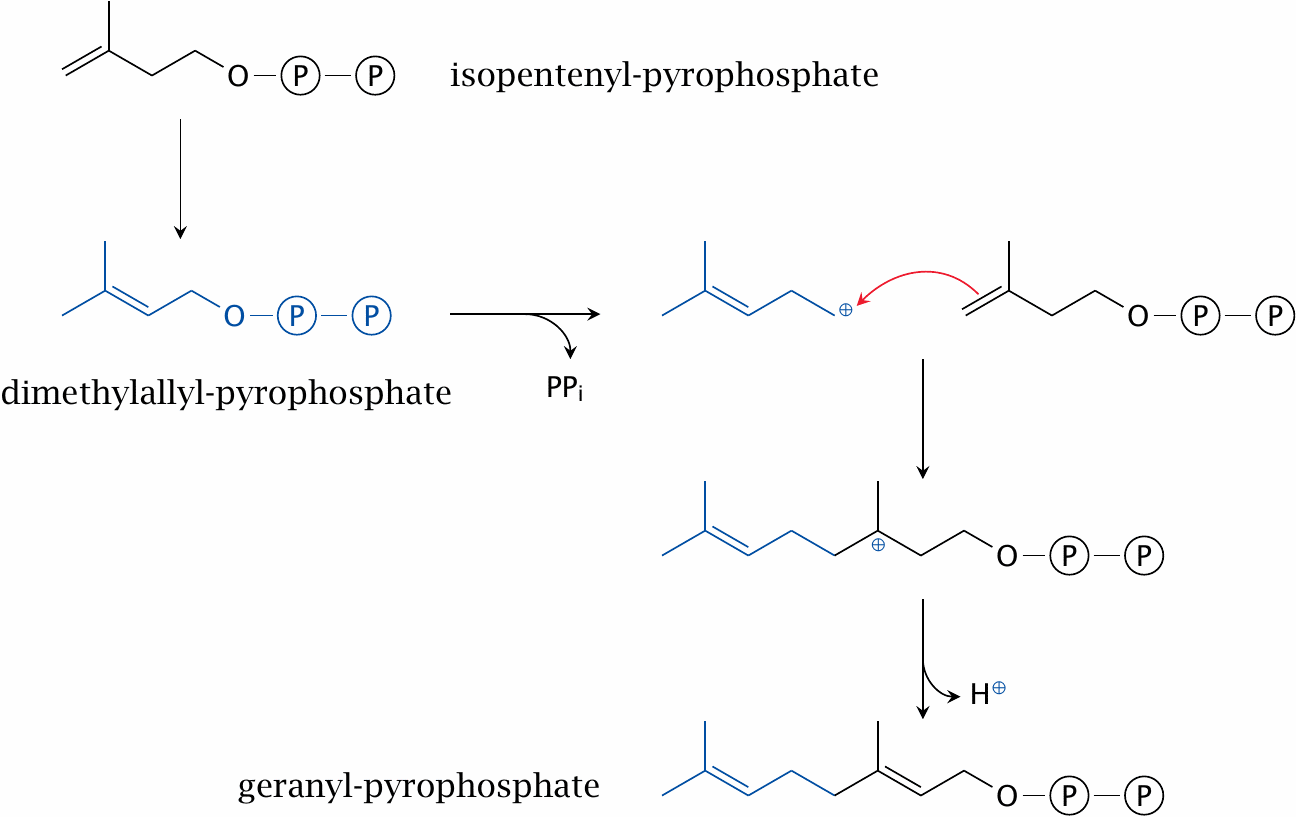 Formation of C15 and C30 intermediates
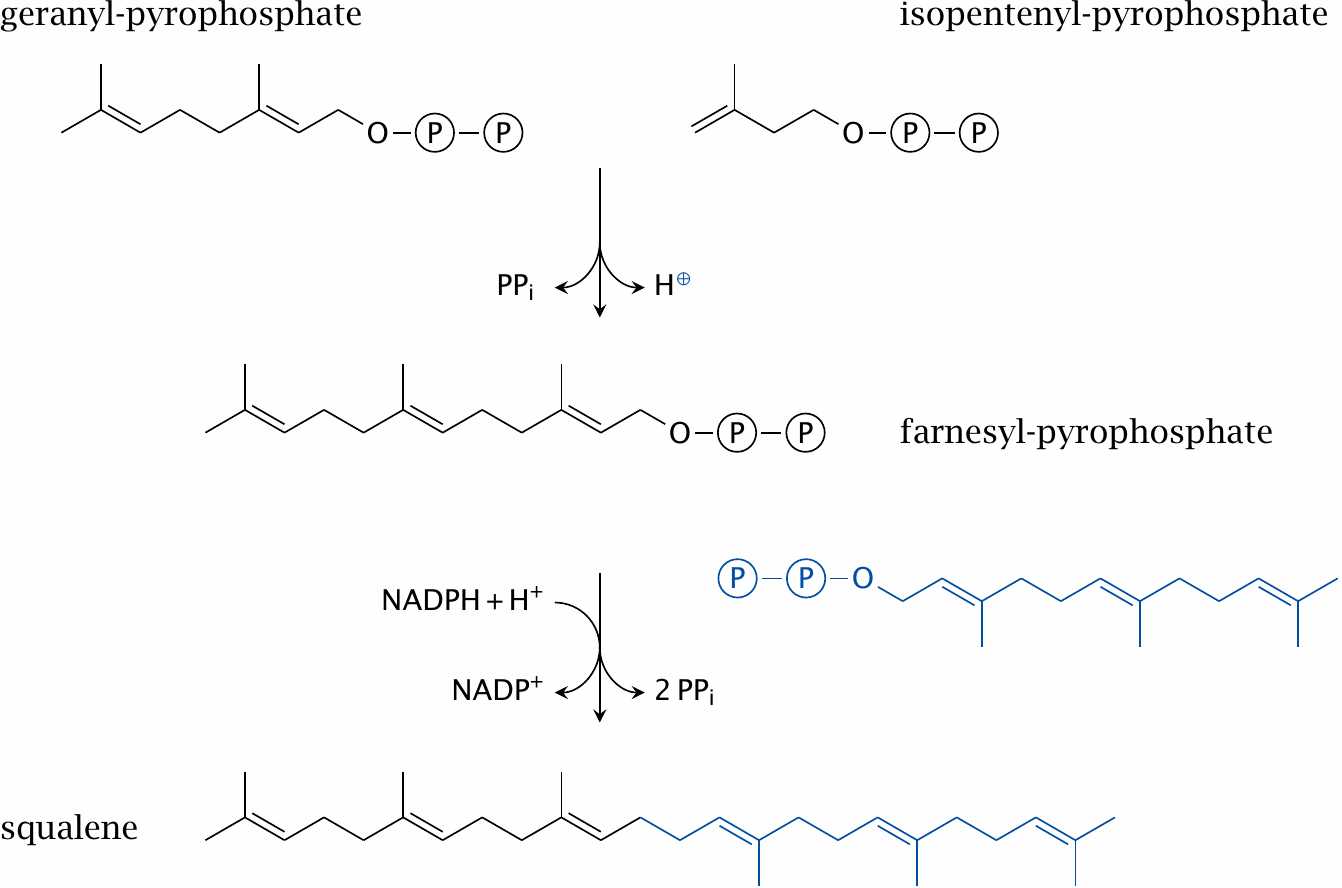 Squalene cyclization yields the first sterol intermediate
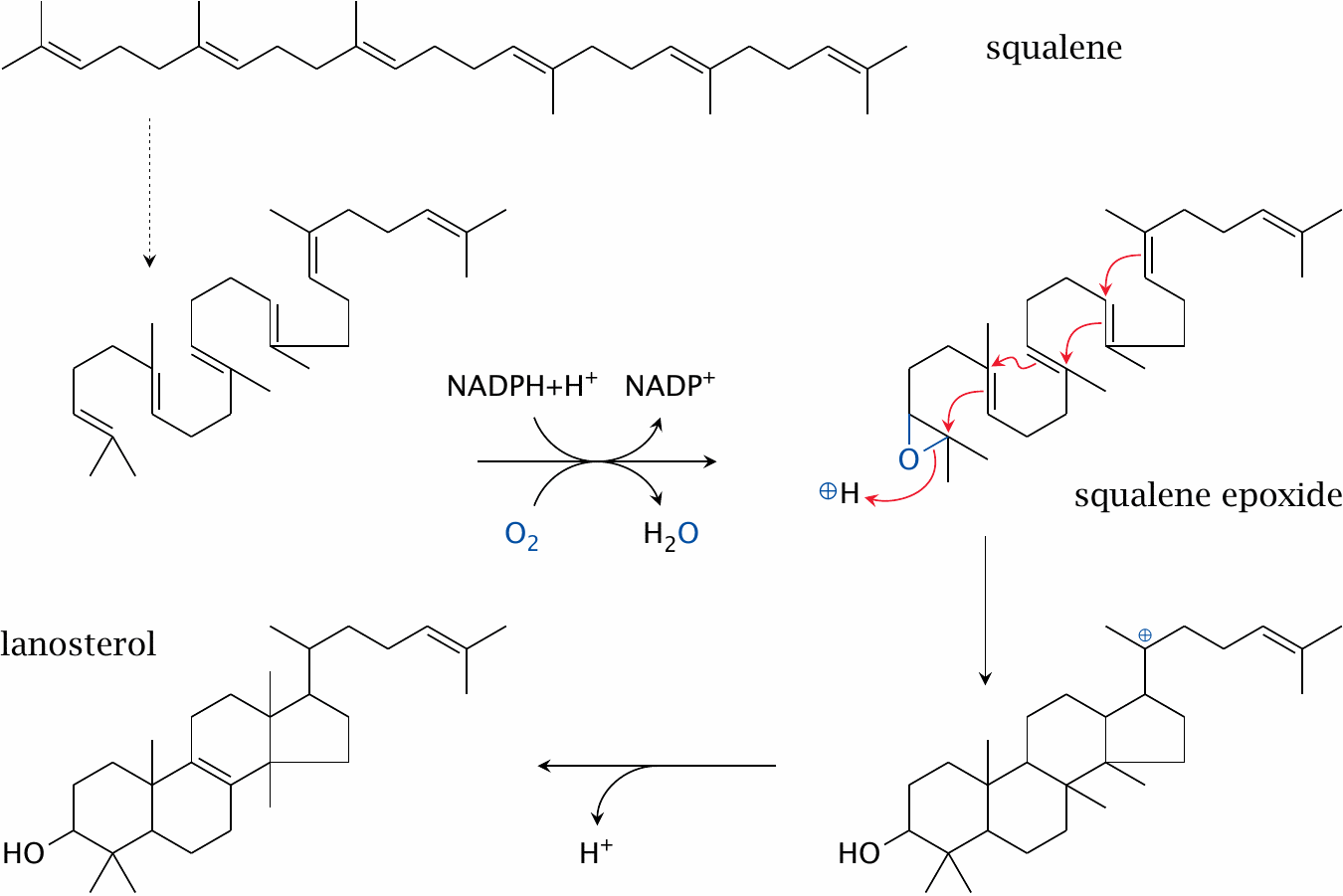 Demethylation, desaturation and saturation steps convert lanosterol to cholesterol
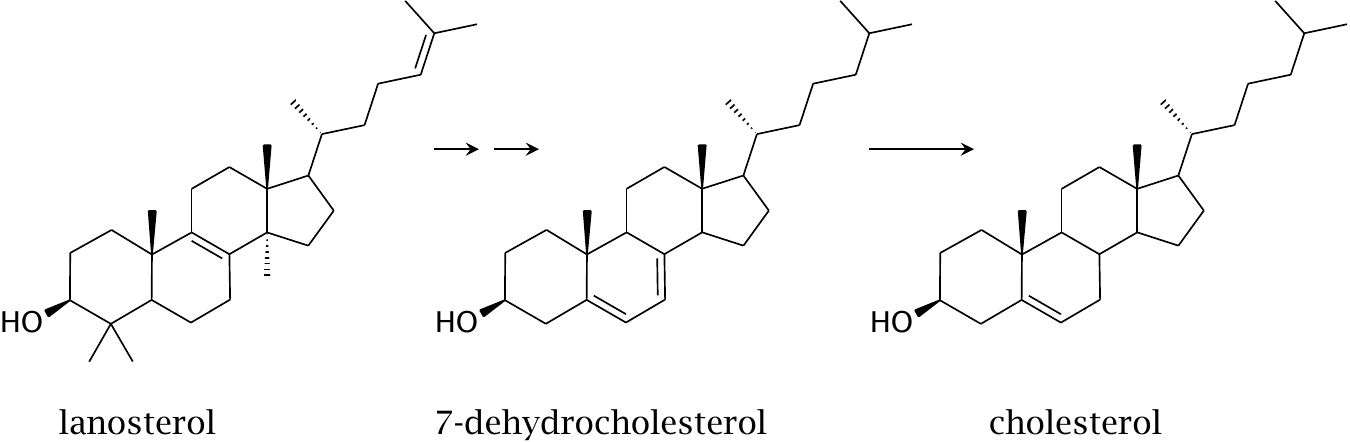 UV-dependent synthesis of cholecalciferol
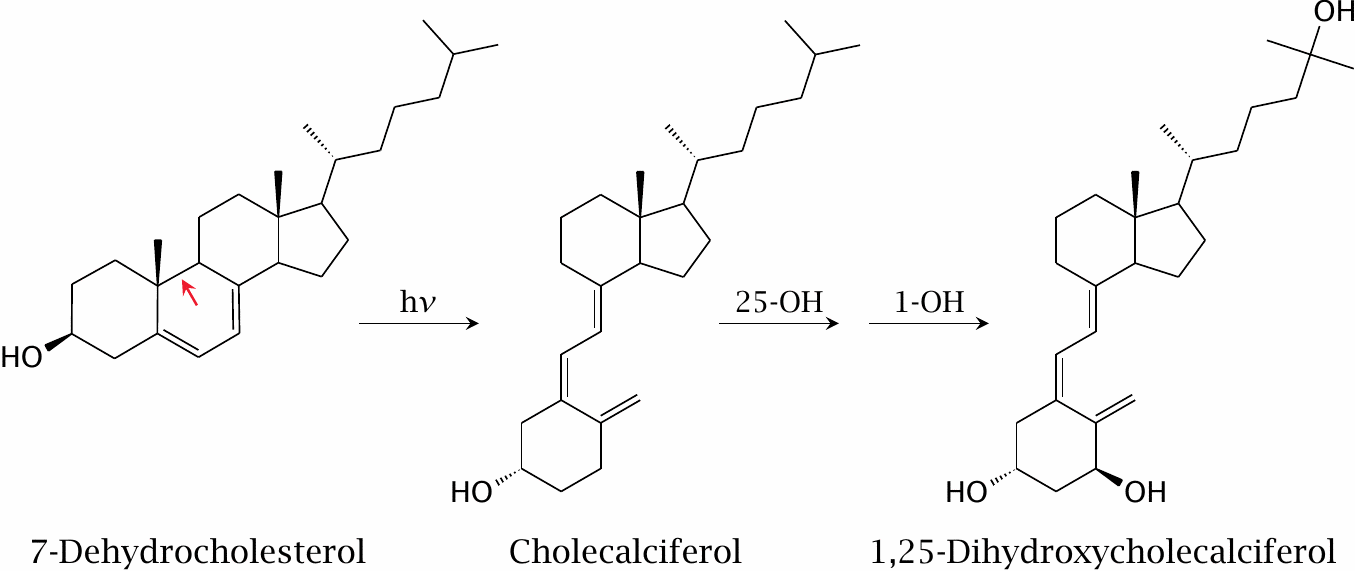 Sterol metabolism occurs in the smooth endoplasmic reticulum
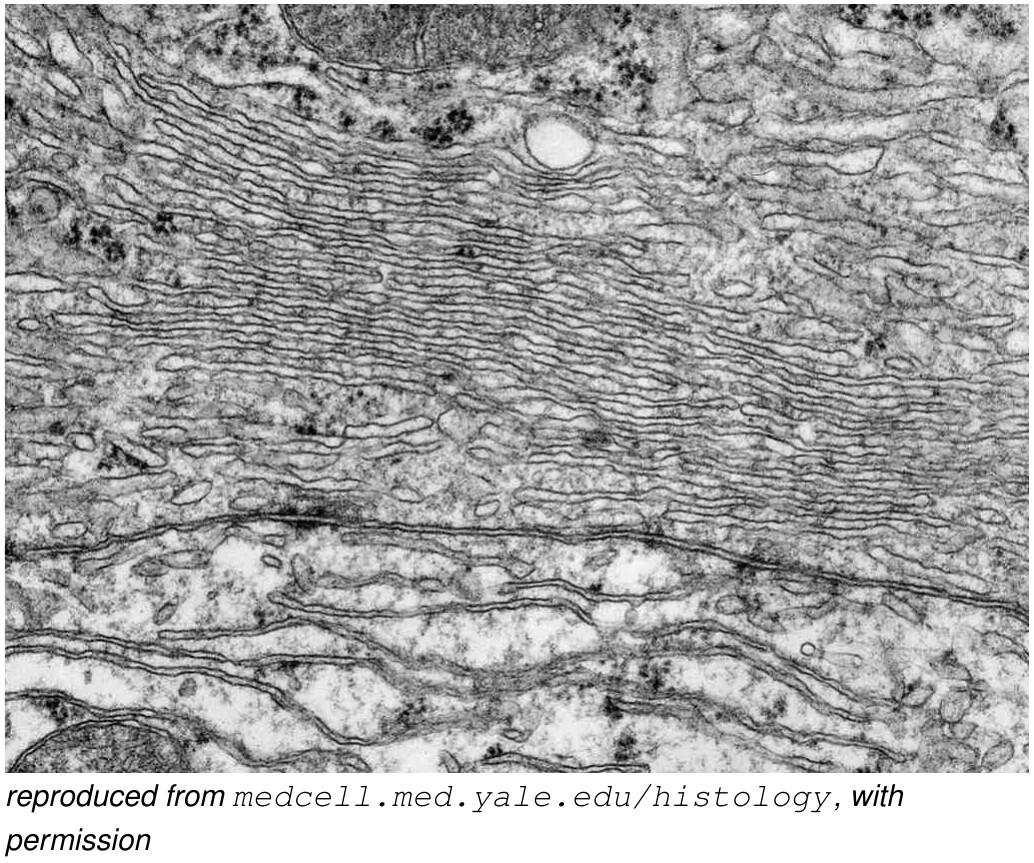 Transcriptional regulation of cholesterol synthesis starts in the endoplasmic reticulum
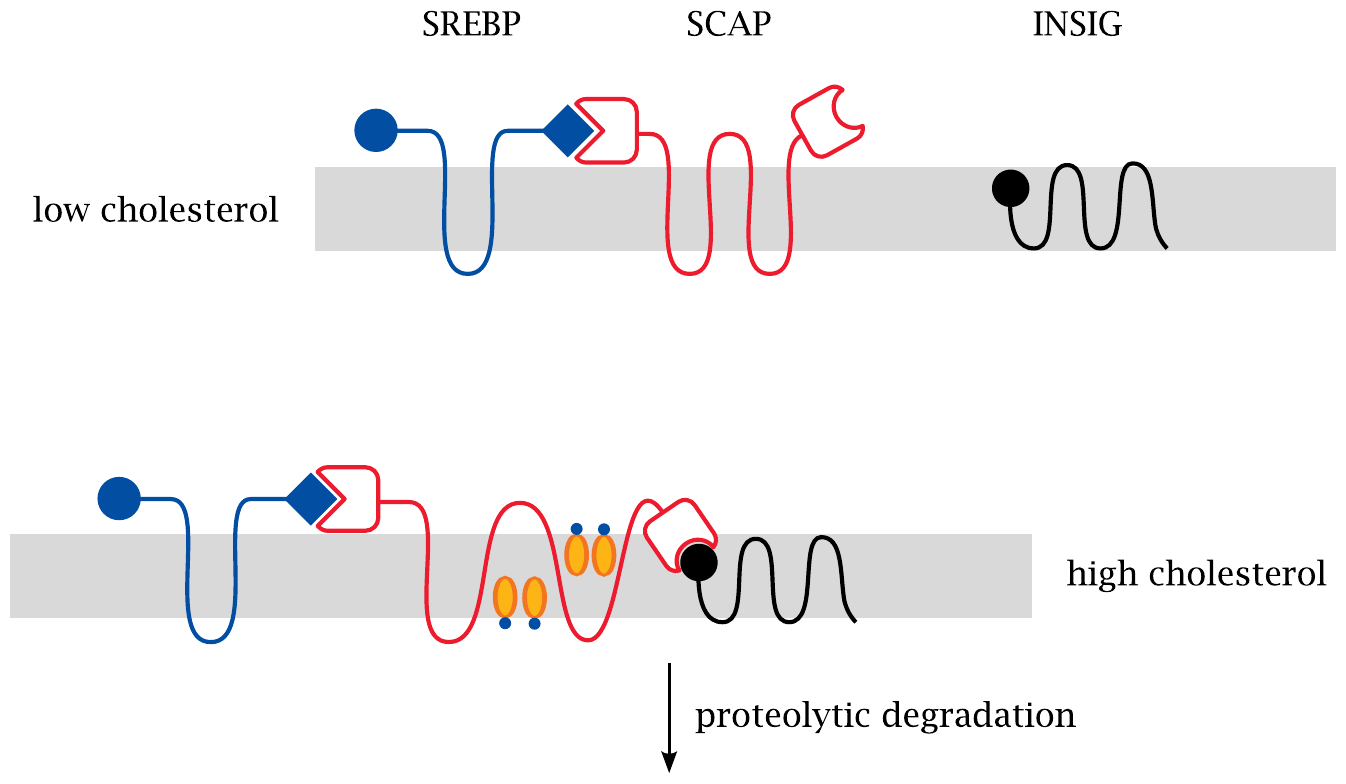 When cholesterol is low, SREBP is sorted to the Golgi apparatus
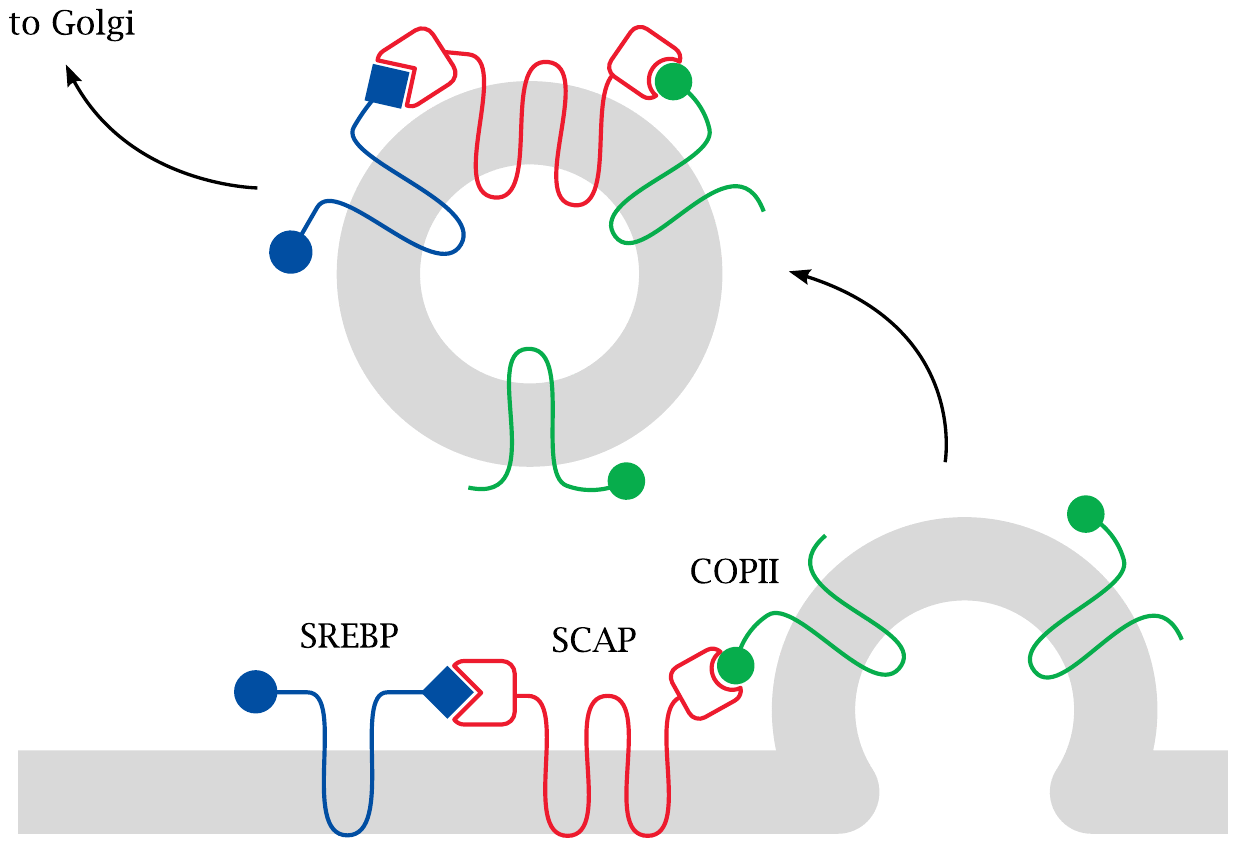 Proteolytic cleavage in the Golgi releases SREBP
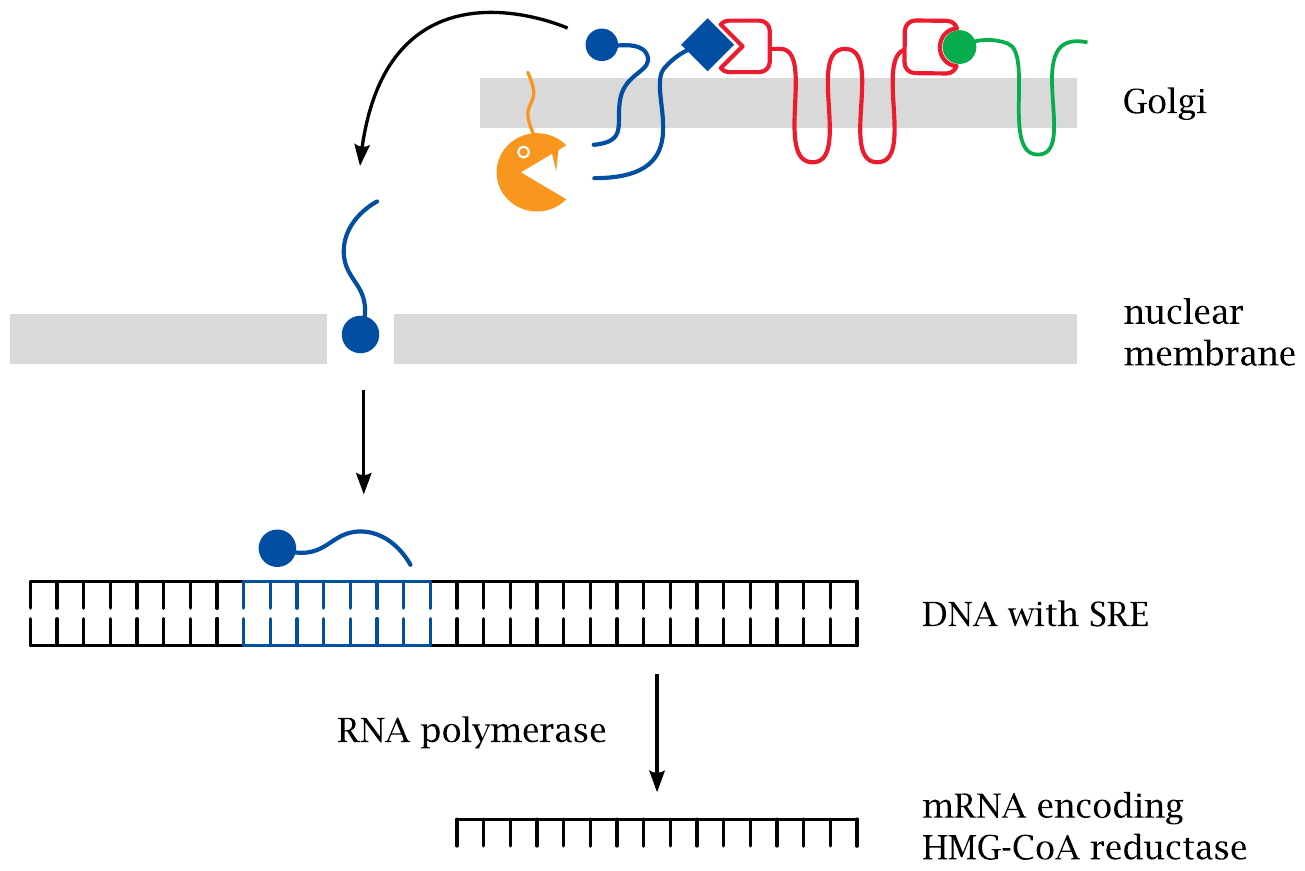 Lipoprotein structure
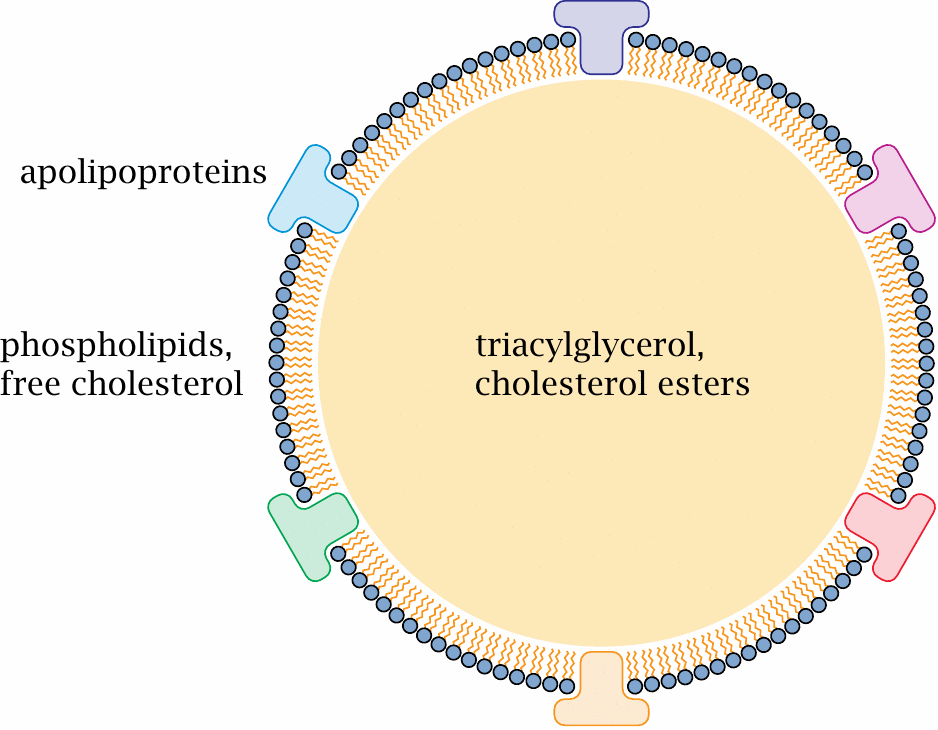 Classification of plasma lipoproteins
Two membrane proteins control the uptake of sterols from the intestine
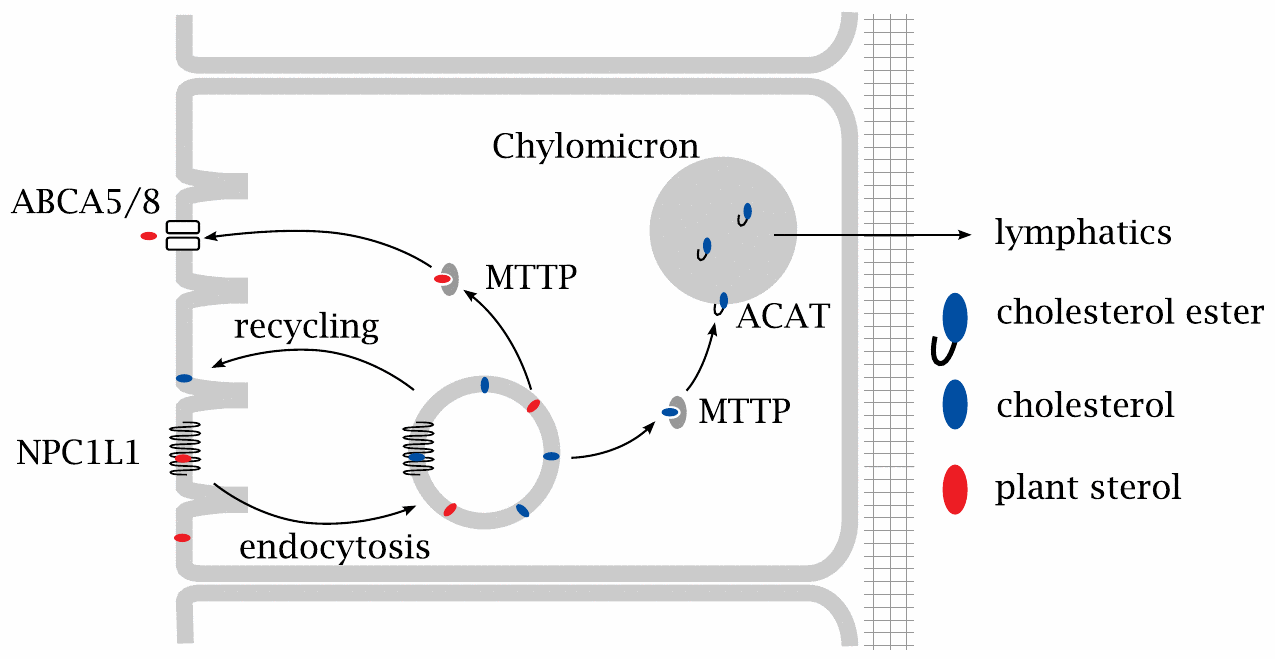 Plant sterol structures
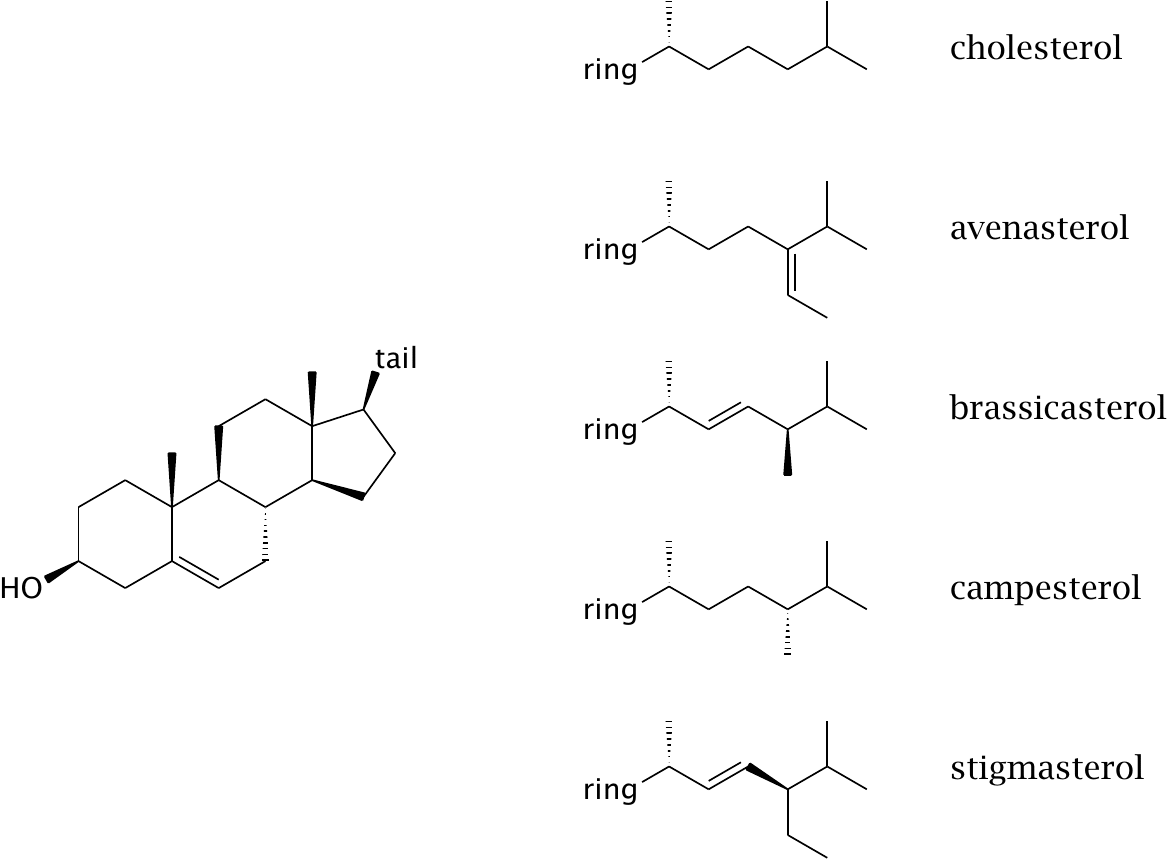 Structures of ABC transporters in the inward-open and outward-open conformations
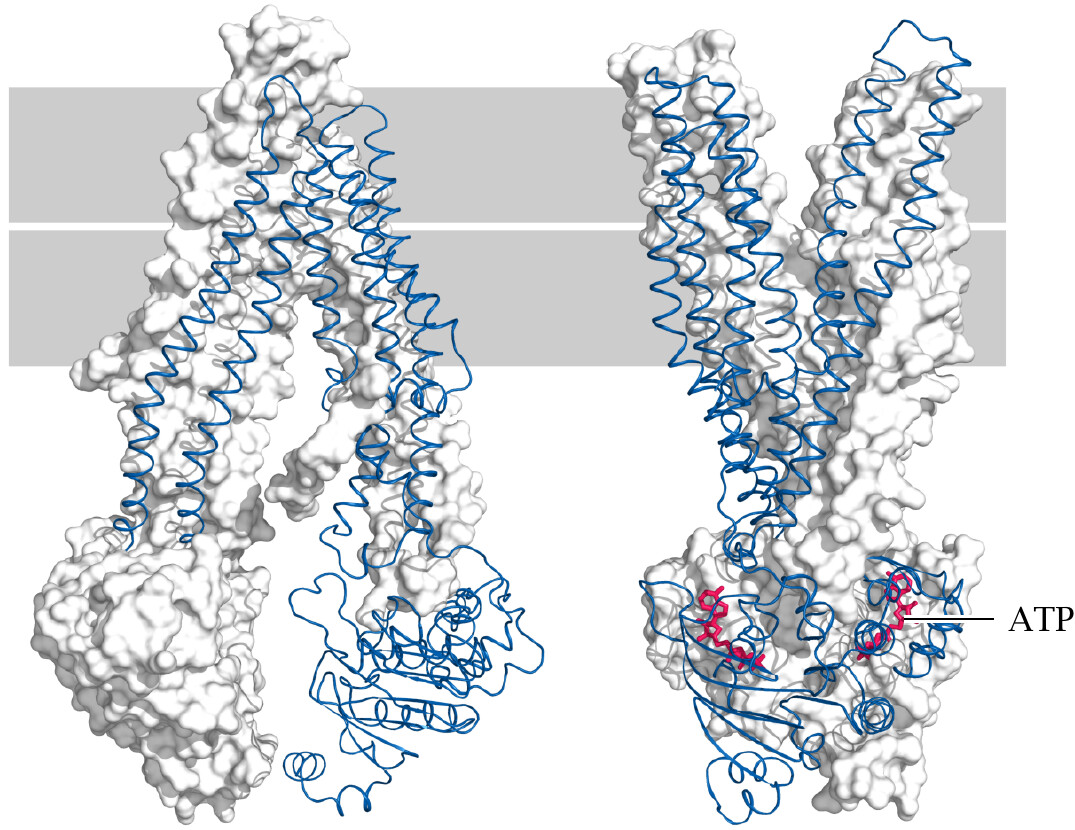 ABC transporters induce substrate “flip-flop” across the membrane
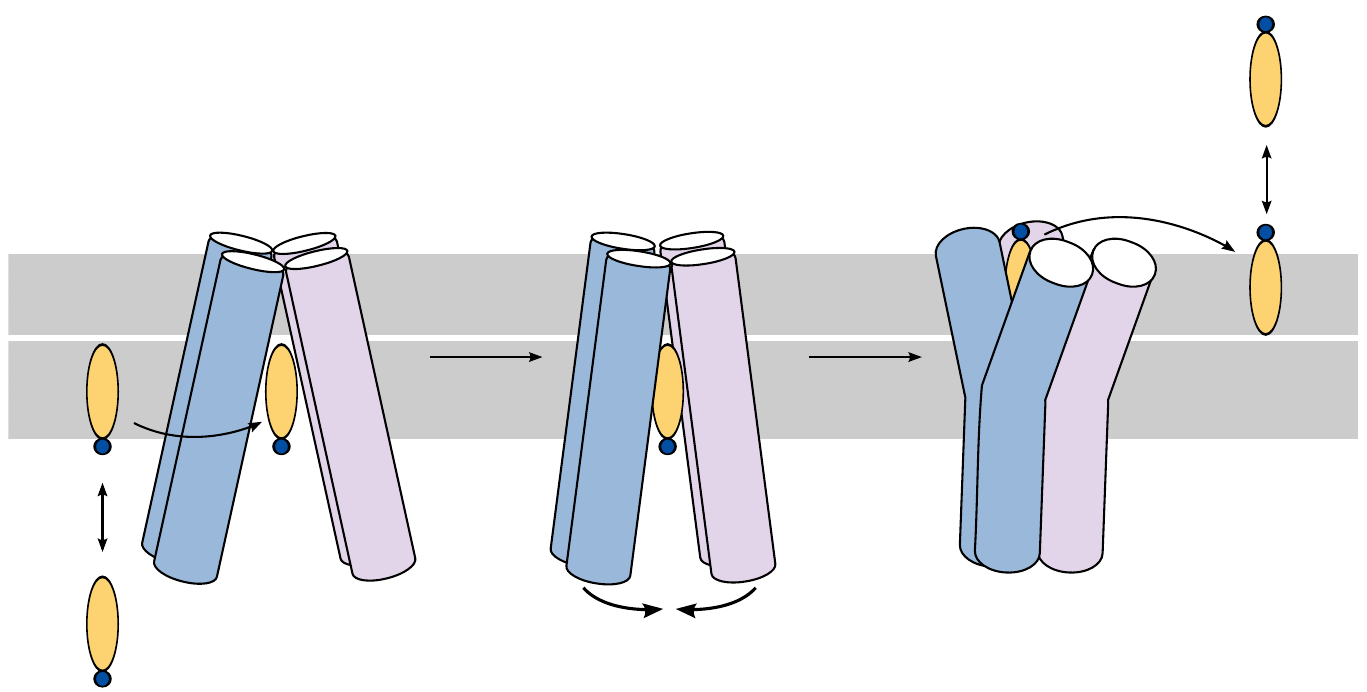 Transport of cholesterol between the liver and peripheral tissues
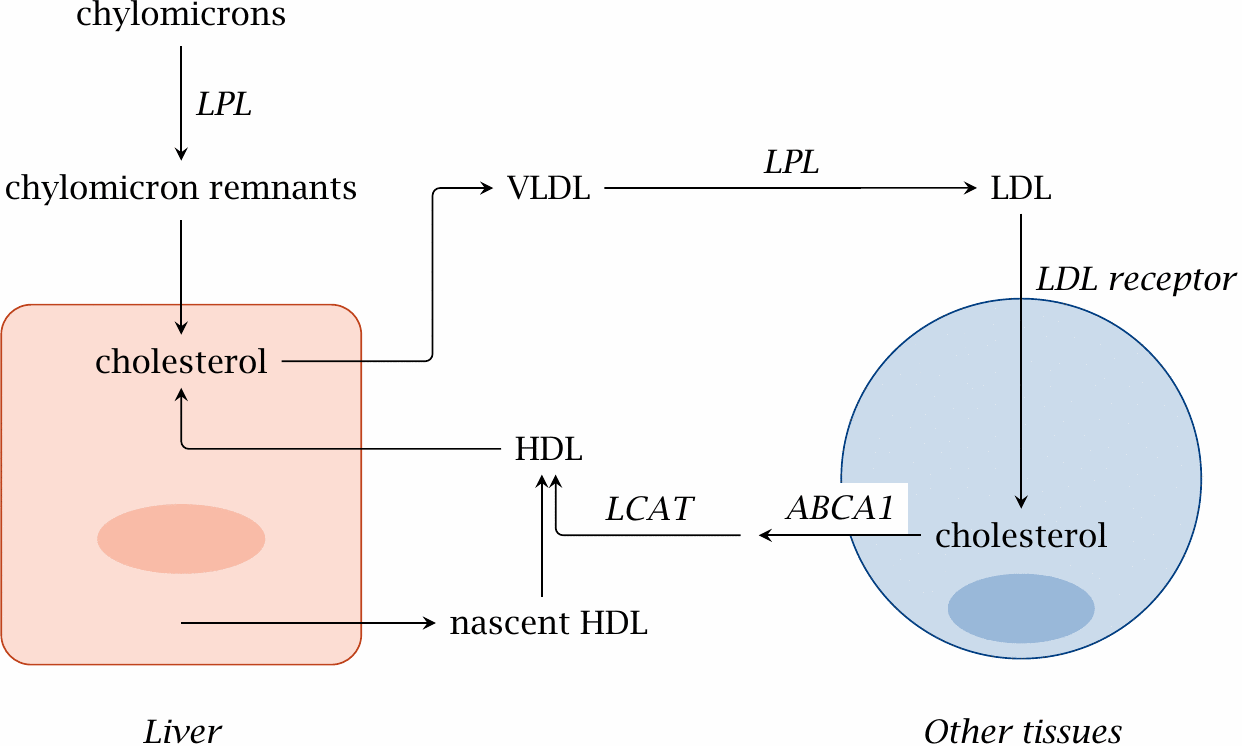 Stages of cholesterol transport
Dietary cholesterol
Packaged into chylomicrons, which turn into chylomicron remnants through triacylglycerol extraction by lipoprotein lipase
Chylomicron remnants are taken up by the liver
Liver cholesterol (from diet, or endogenously synthesized)
Packaged into VLDL
Lipoprotein lipase turns VLDL into IDL and then LDL
LDL is taken up through receptor-mediated endocytosis in peripheral tissues
Cholesterol transport (ctd.)
Cholesterol in peripheral tissues
HDL is produced in liver and intestines as an empty carrier for cholesterol (containing mainly phospholipid and apo A-1)
HDL binds to cells in periphery (including in vascular lesions) and takes up surplus cholesterol
Cholesterol-laden HDL is taken up into the liver by endocytosis, cholesterol is recycled
The lecithin-cholesterol acyltransferase (LCAT) reaction
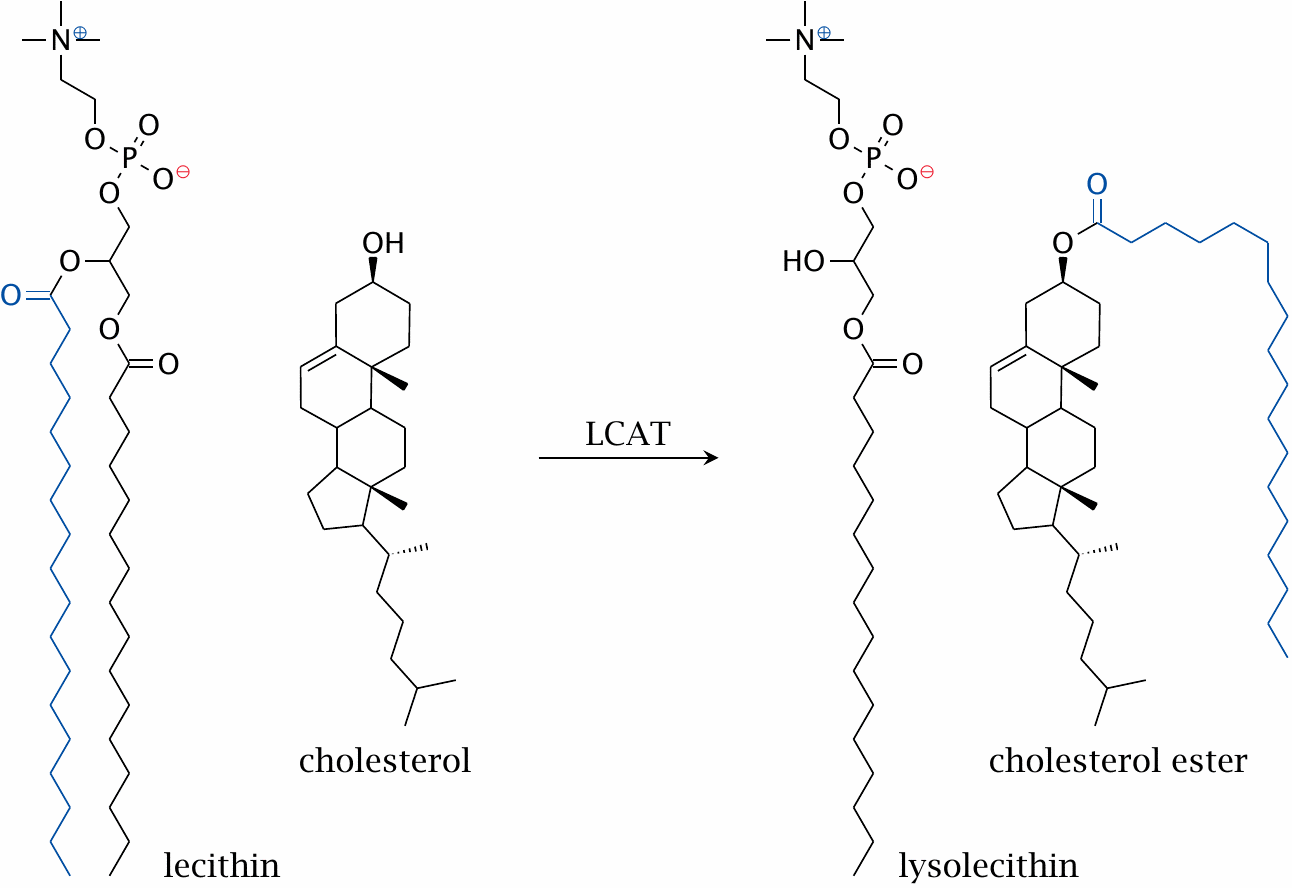 Cholesterol esters can be stored inside lipoprotein particles
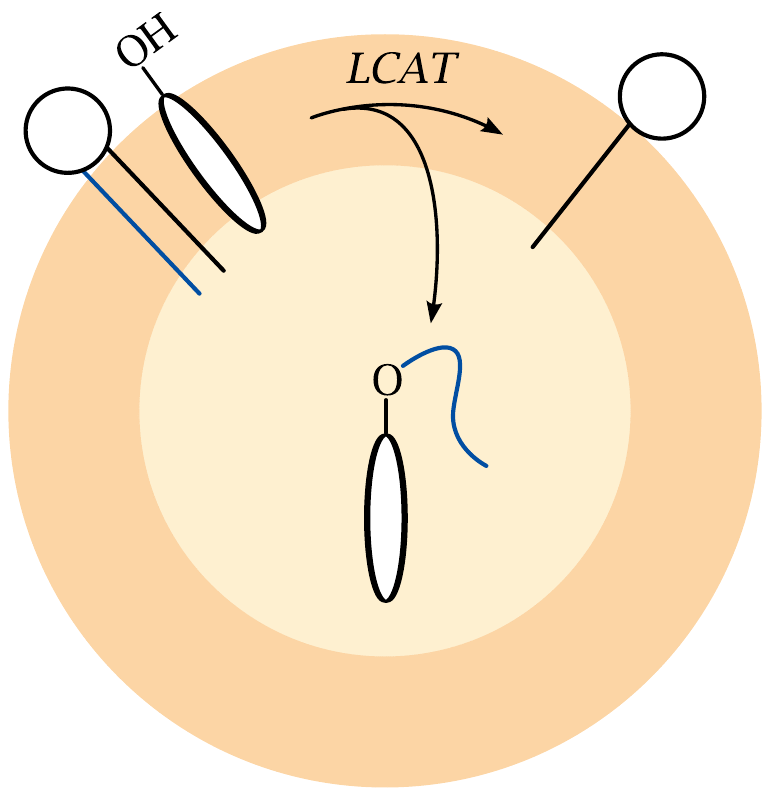 Bile acids are derived from cholesterol
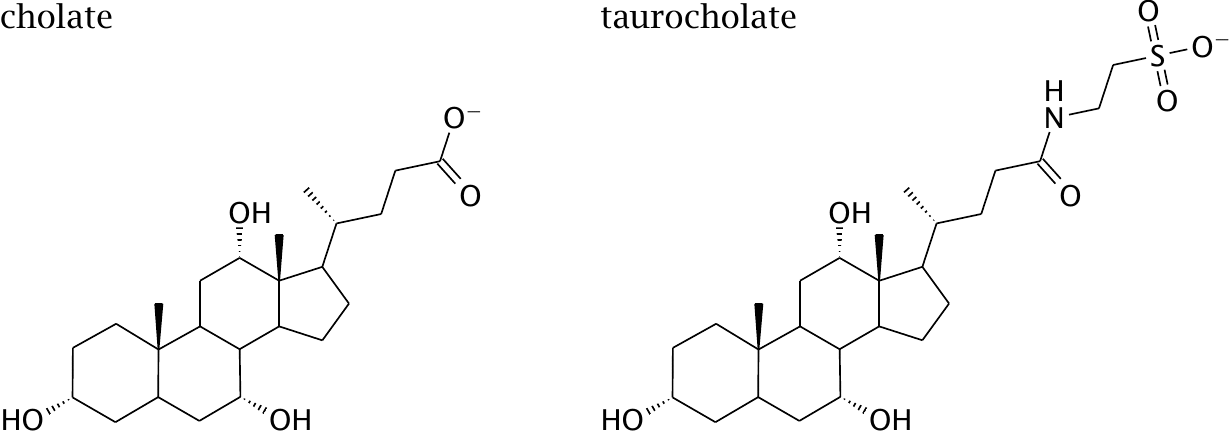 Bile acids undergo enterohepatic cycling
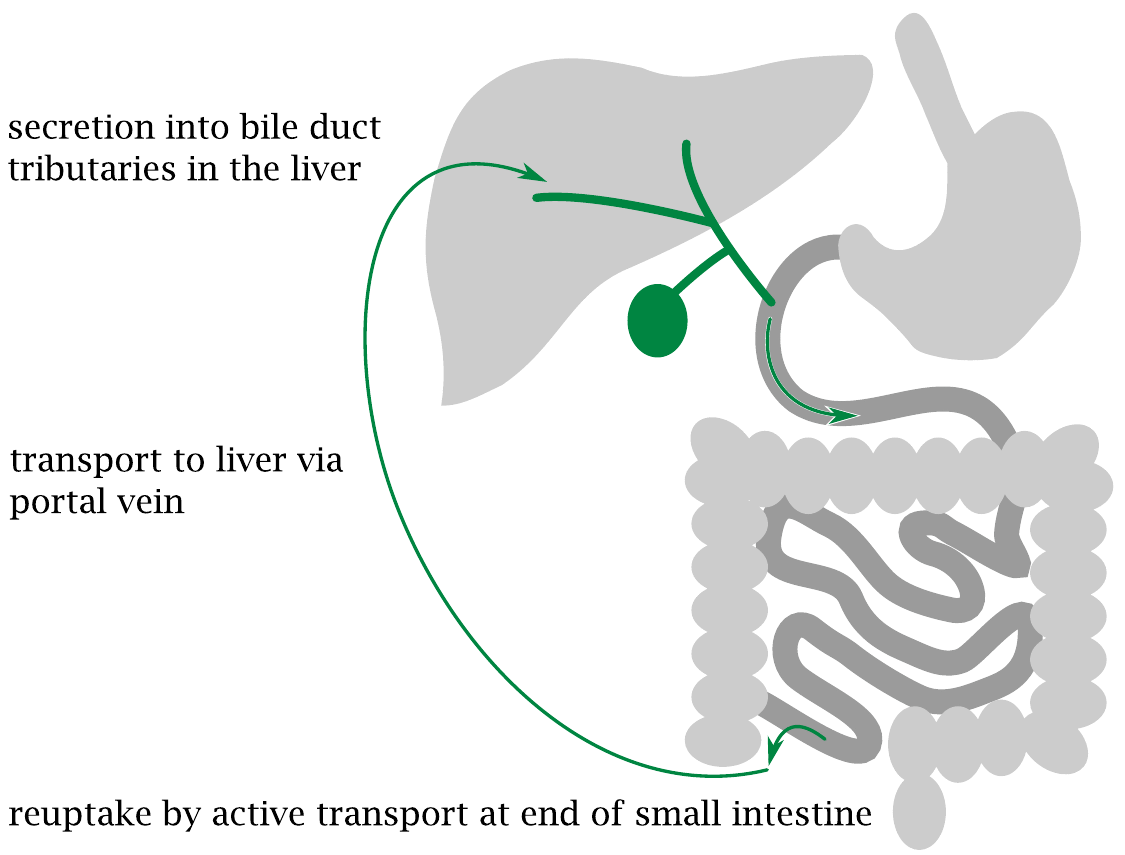 Bile acid cycling involves multiple transport proteins
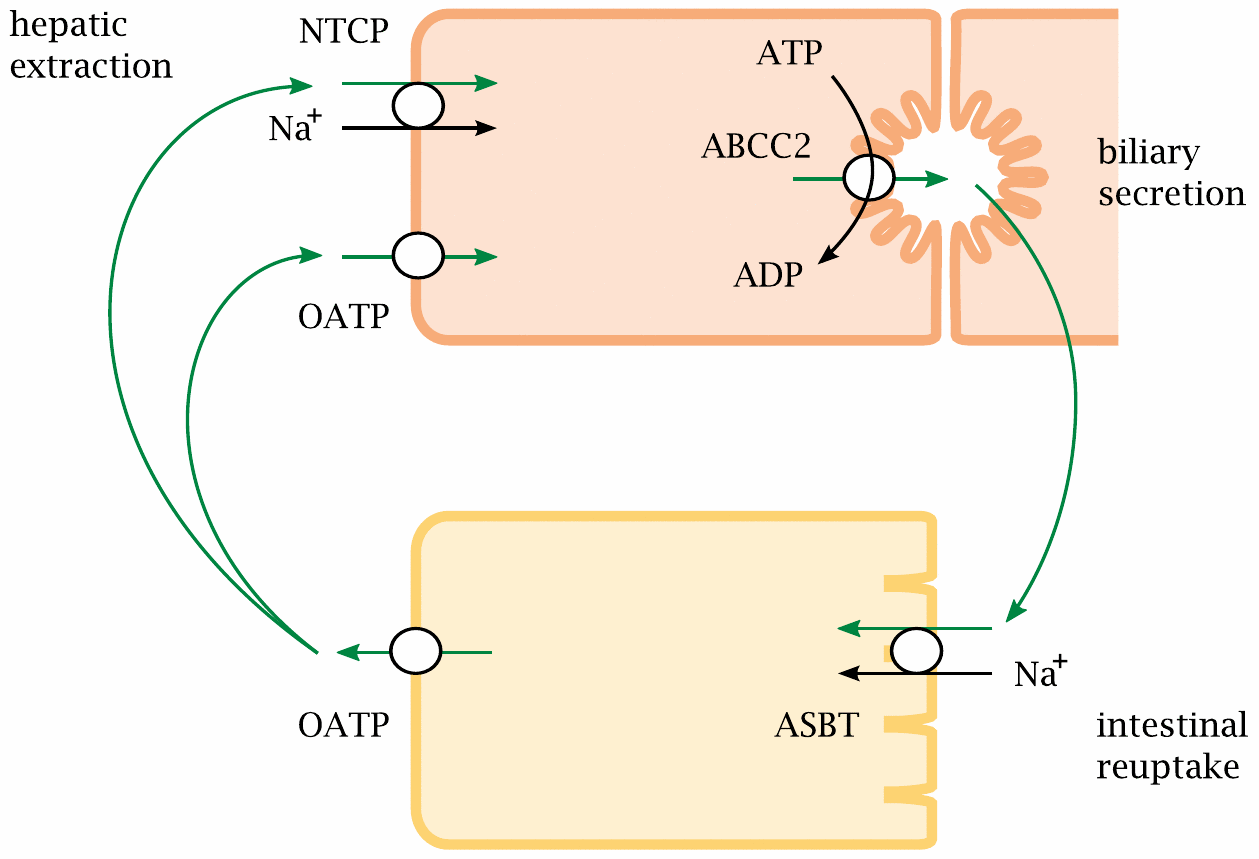 A deficient ABCC2 transporter causes Dubin-Johnson syndrome
impaired excretion of bile acids → cholesterol precipitates in the bile → bile stones
impaired excretion of bilirubin → jaundice
impaired excretion of many drugs → potential drug toxicity
Is atherosclerosis a metabolic disease?
… it is important to remember that the best documented initiating factor is still hypercholesterolemia … additional factors should be considered in the context of how they relate to the processes initiated by hypercholesterolemia.
Daniel Steinberg, “Atherogenesis in perspective: Hypercholesterolemia and inflammation as partners in crime”, Nature Medicine 8:1211 (2002).
Macroscopic appearance of atherosclerotic lesions
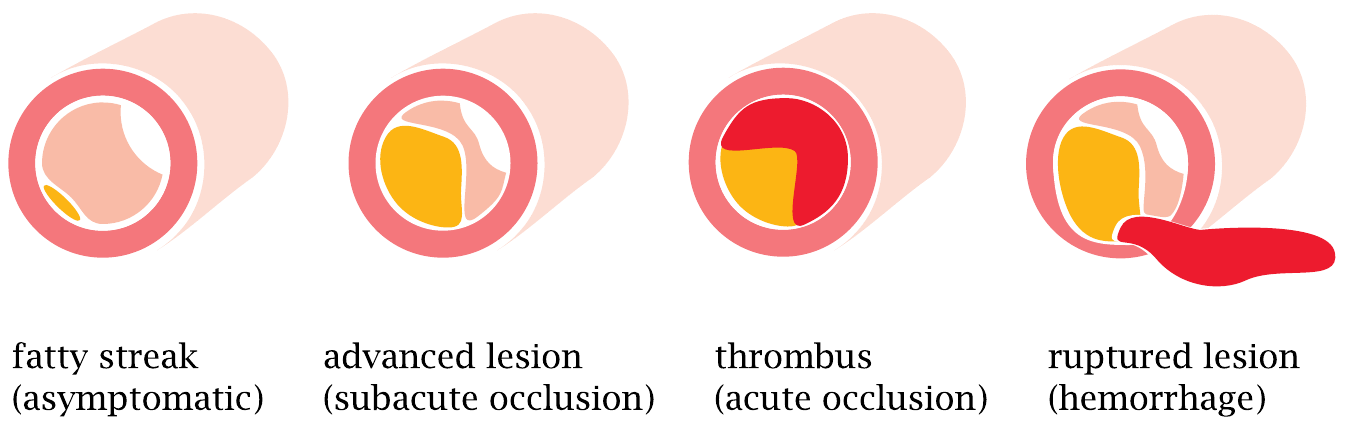 Microscopic appearance of atherosclerotic lesions
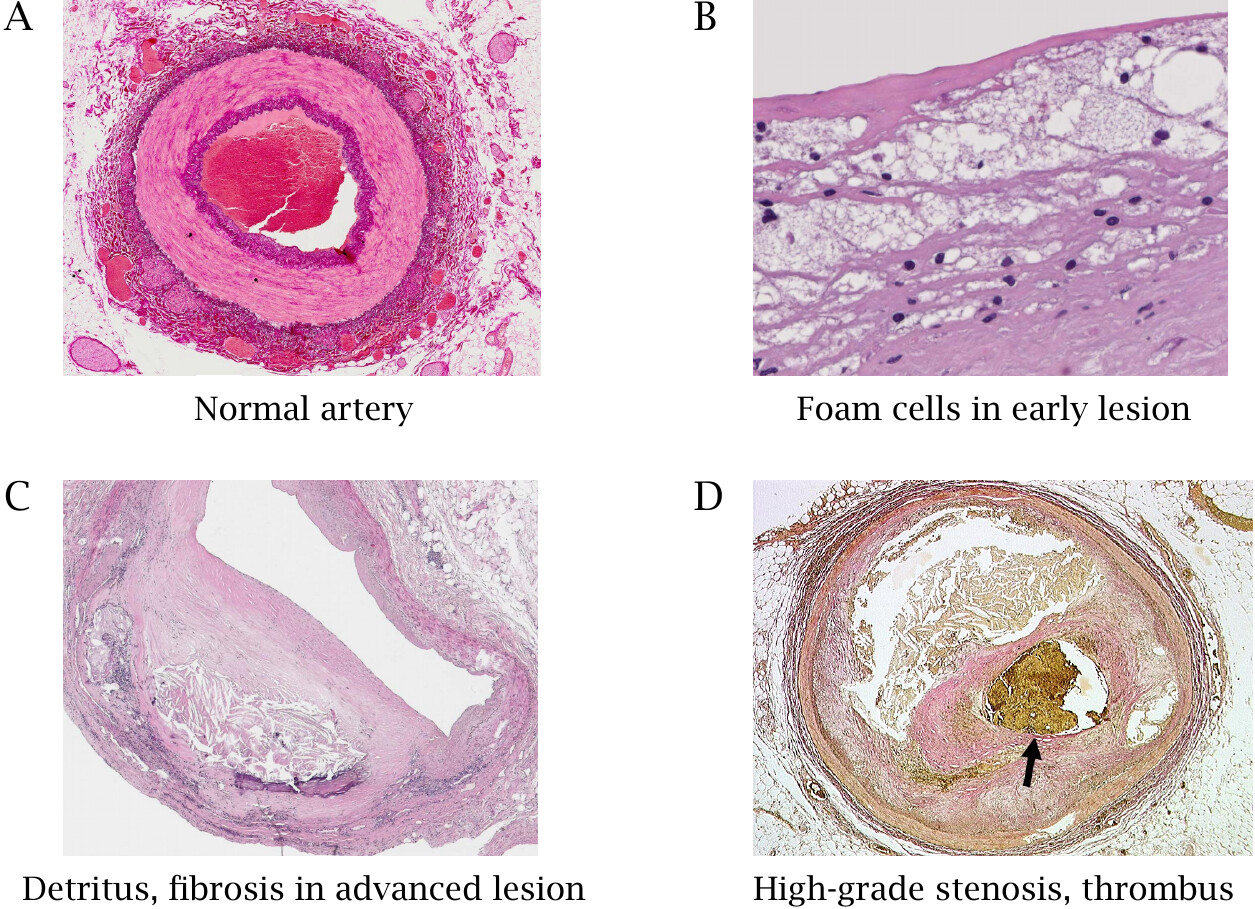 Development of an atherosclerotic lesion
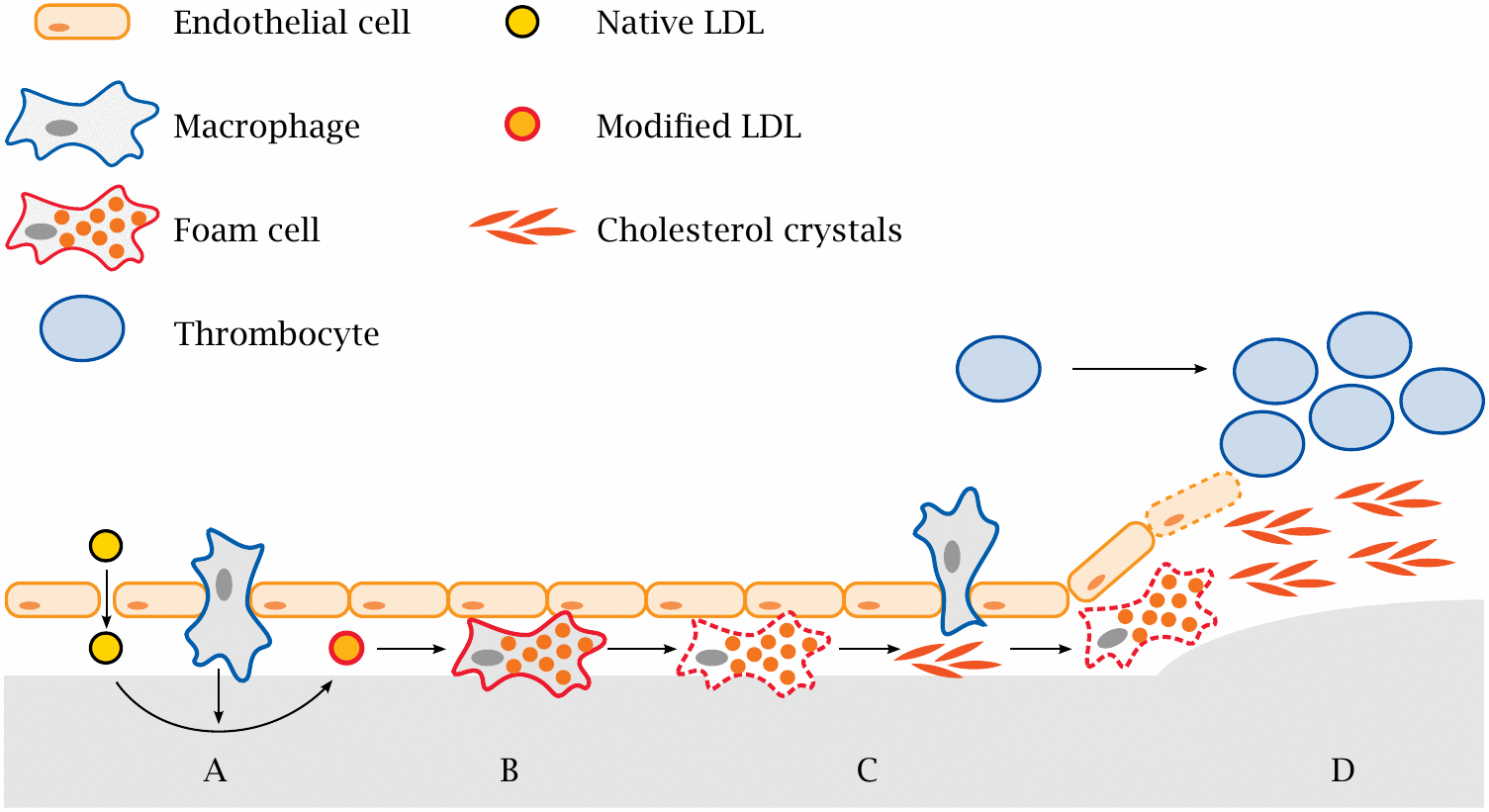 Metabolic aspects of atherosclerosis
cholesterol uptake, synthesis and degradation
cholesterol transport in the circulation: LDL (low density lipoprotein) and HDL (high density lipoprotein)
biochemical changes that turn physiological, benign LDL into an atherogenic agent
Two modes of uptake of cholesterol into macrophages
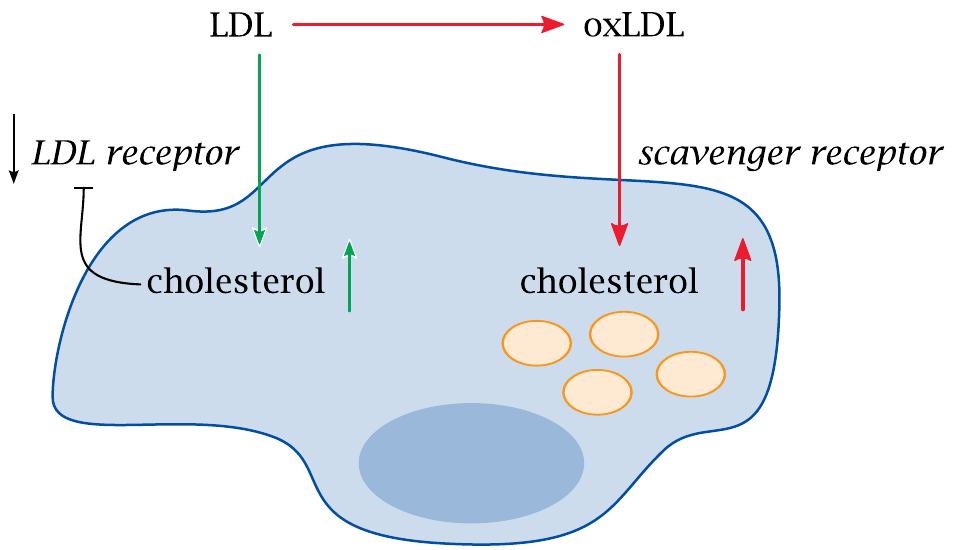 Modification of LDL is essential for excessive uptake by macrophages via the scavenger receptor
LDL receptor is down-regulated once the cell is full up with cholesterol—no further LDL will be taken up
Covalently modified LDL will be taken up by macrophages via scavenger receptors
Various modifications have similar effects
Modifications can affect both lipid and apolipoprotein components of LDL
Experimental protein modifications that turn LDL into a ligand for the scavenger receptor
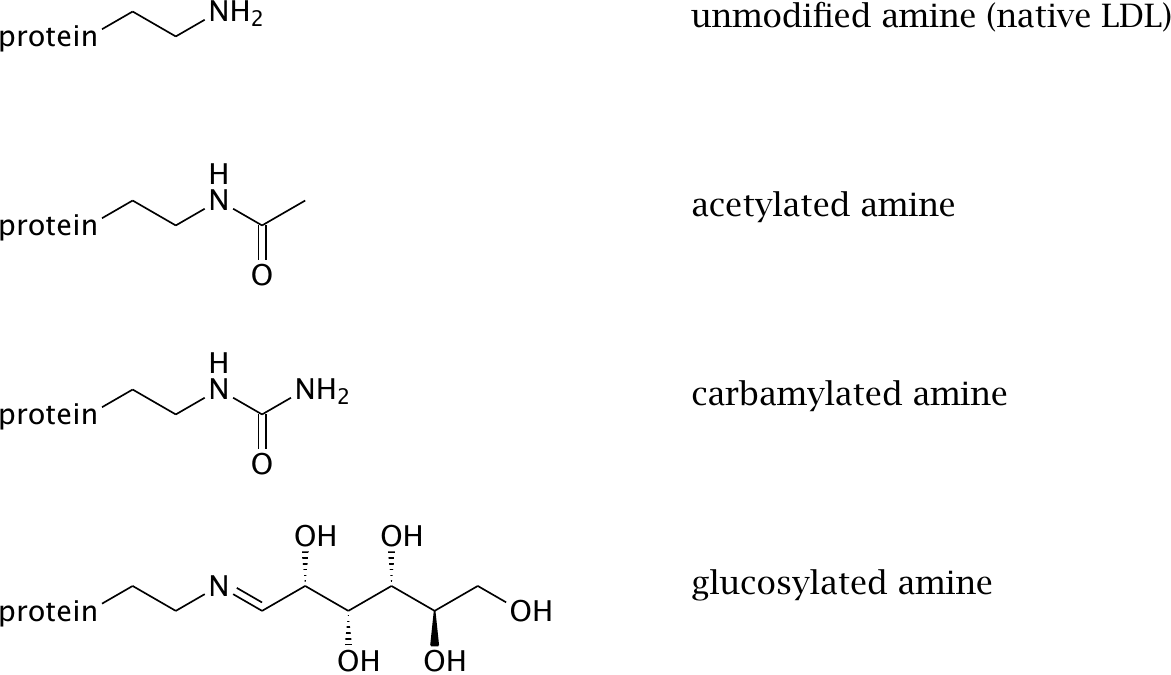 Which modifications of LDL are significant in vivo?
How does LDL become oxidized?
Phagocytes produce reactive oxygen species
Transition metals (Fe, Cu) exacerbate ROS activity
Lipoxygenases convert fatty acids to radicals that can bind to LDL and induce lipid peroxidation
Self-sustained lipid peroxidation induced by peroxy radicals
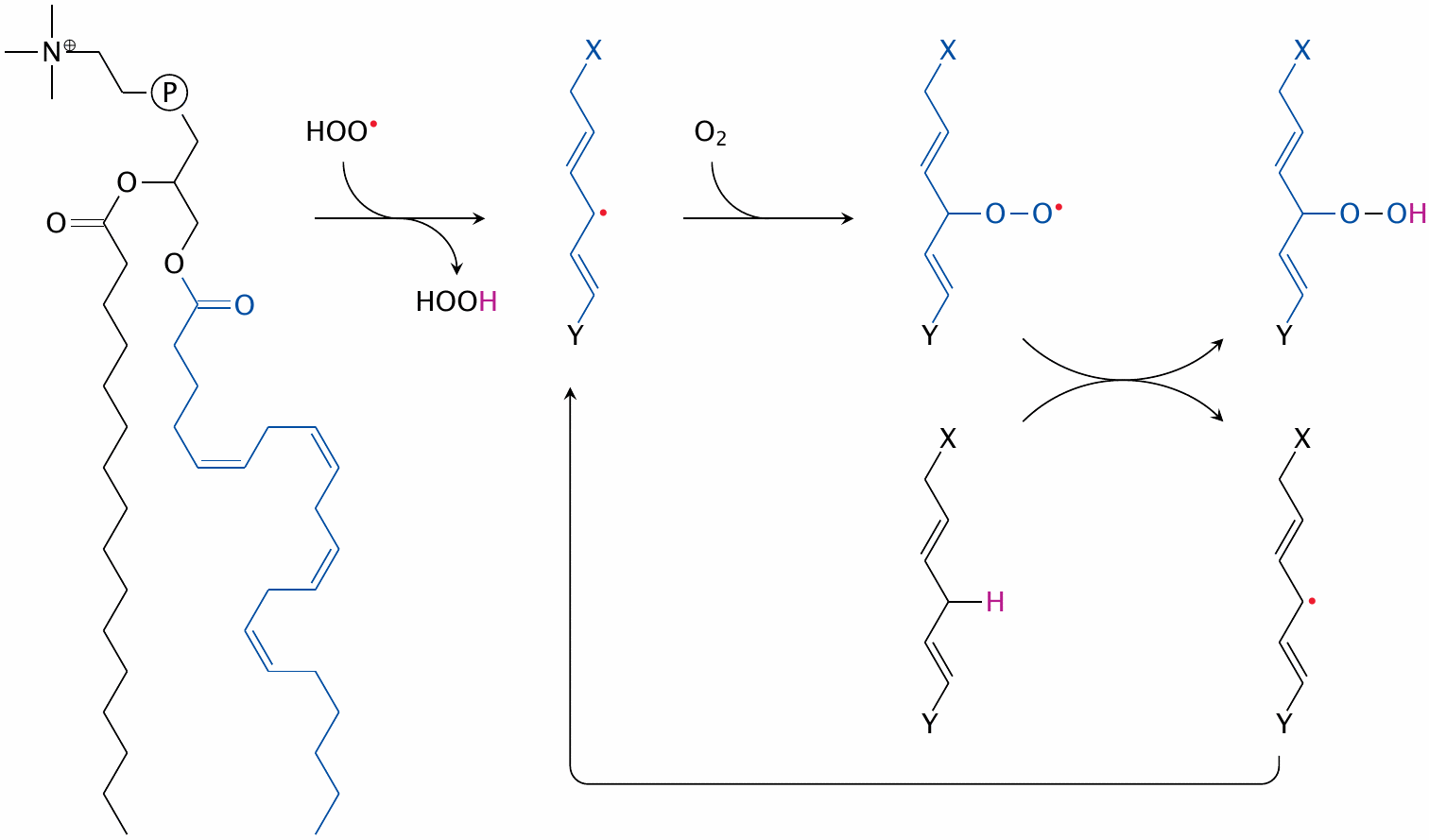 α-Tocopherol intercepts lipid peroxidation
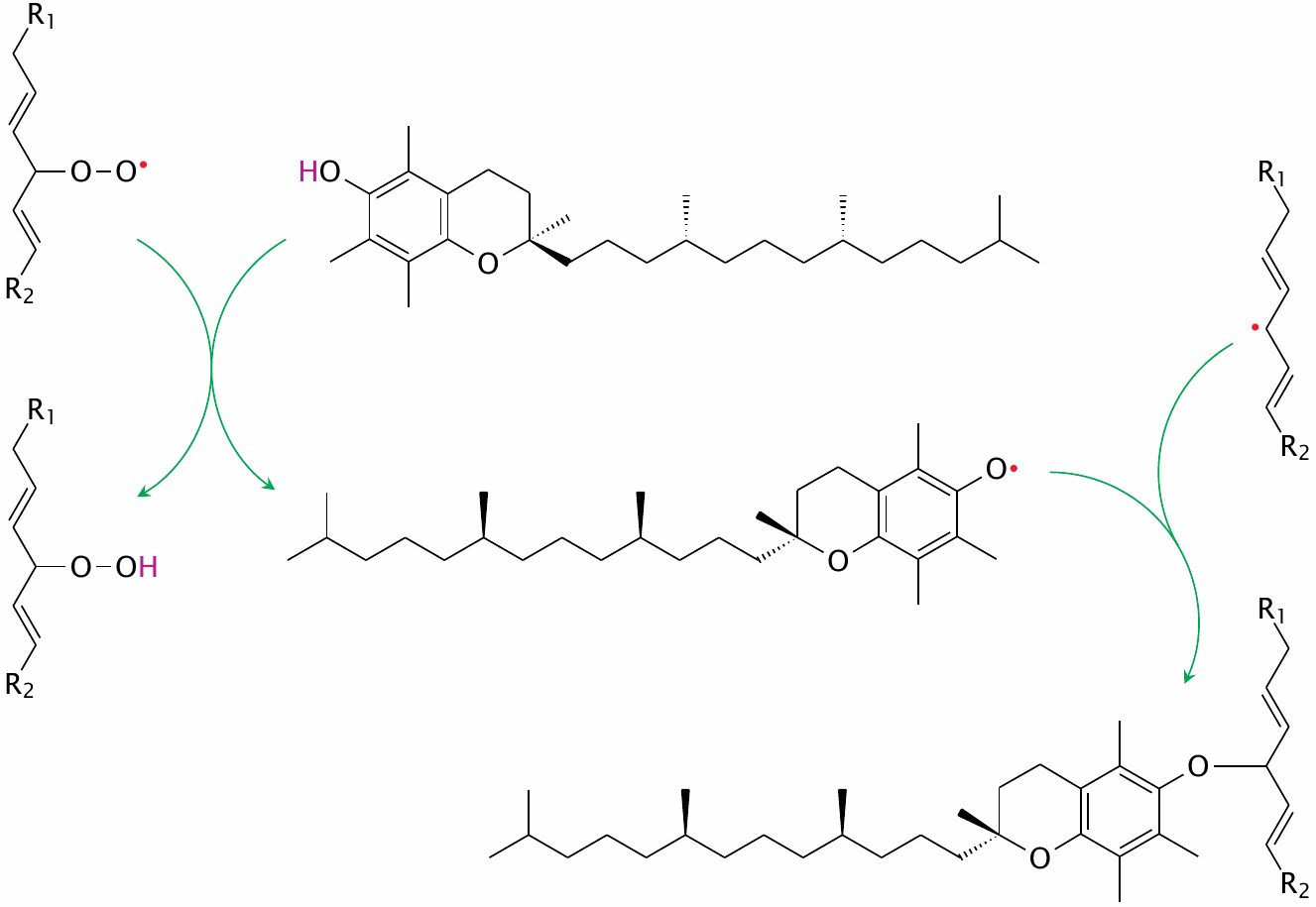 Experimental evidence implicating LDL oxidation in the pathogenesis of atherosclerosis
Vitamin E reduces the severity of atherosclerosis in animal models—but not in clinical studies on humans
Antibodies against oxidized LDL are found in blood; among these, IgG promotes atherosclerosis, whereas IgM inhibits it
Haptoglobin alleles differ in the efficiency of hemoglobin clearance, which correlates inversely with susceptibility to atherosclerosis
Production of HOCl by myeloperoxidase: chlorotyrosine residues detectable in oxLDL ex vivo—but myeloperoxidase k.o. mice have increased susceptibility to atherosclerosis
Lowering LDL cholesterol: therapeutic principles
inhibition of cholesterol synthesis
inhibition of cholesterol uptake
inhibition of cholesterol ester transfer protein
inhibition of bile acid reuptake
LDL apheresis
“Statins” inhibit HMG-CoA reductase
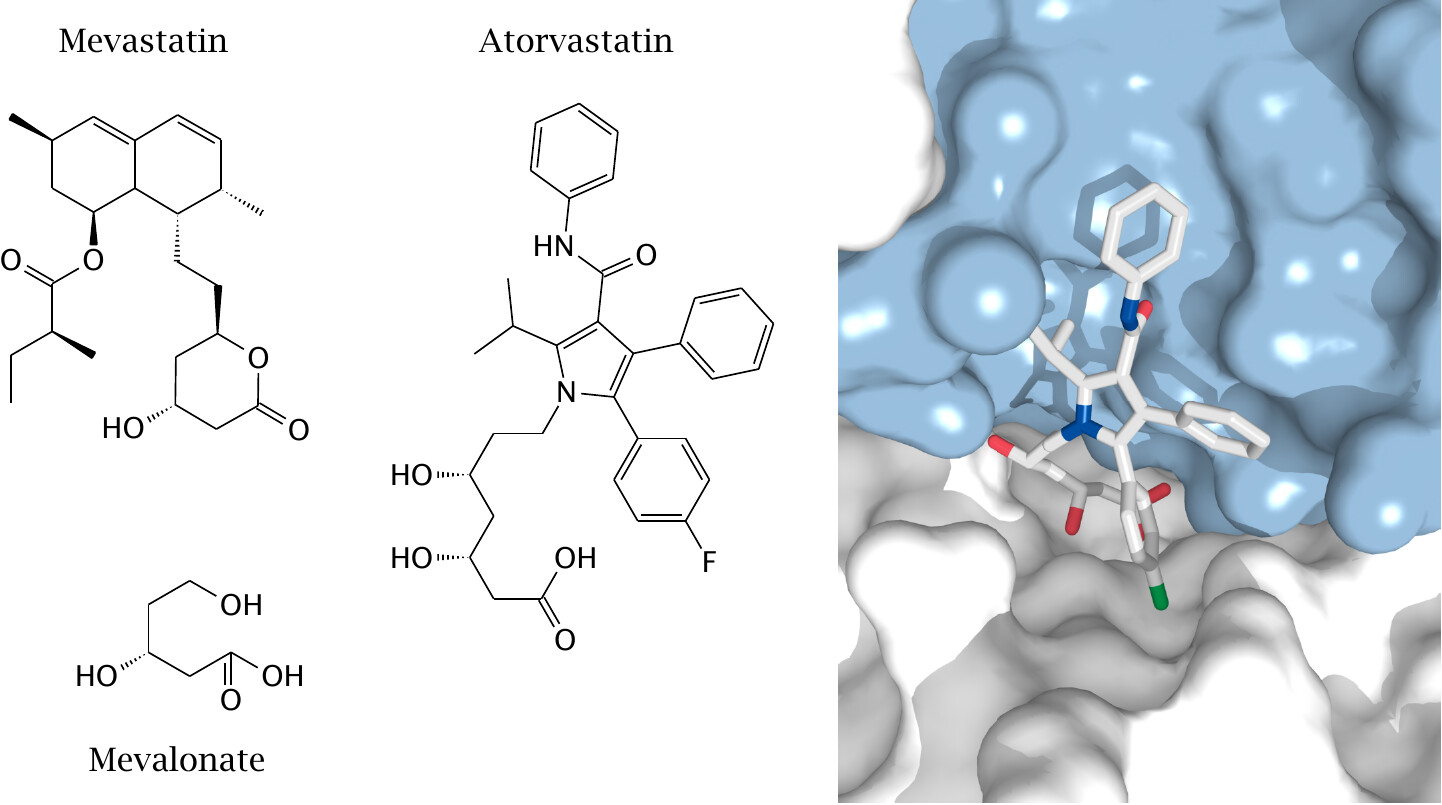 Inhibitors of intestinal cholesterol uptake
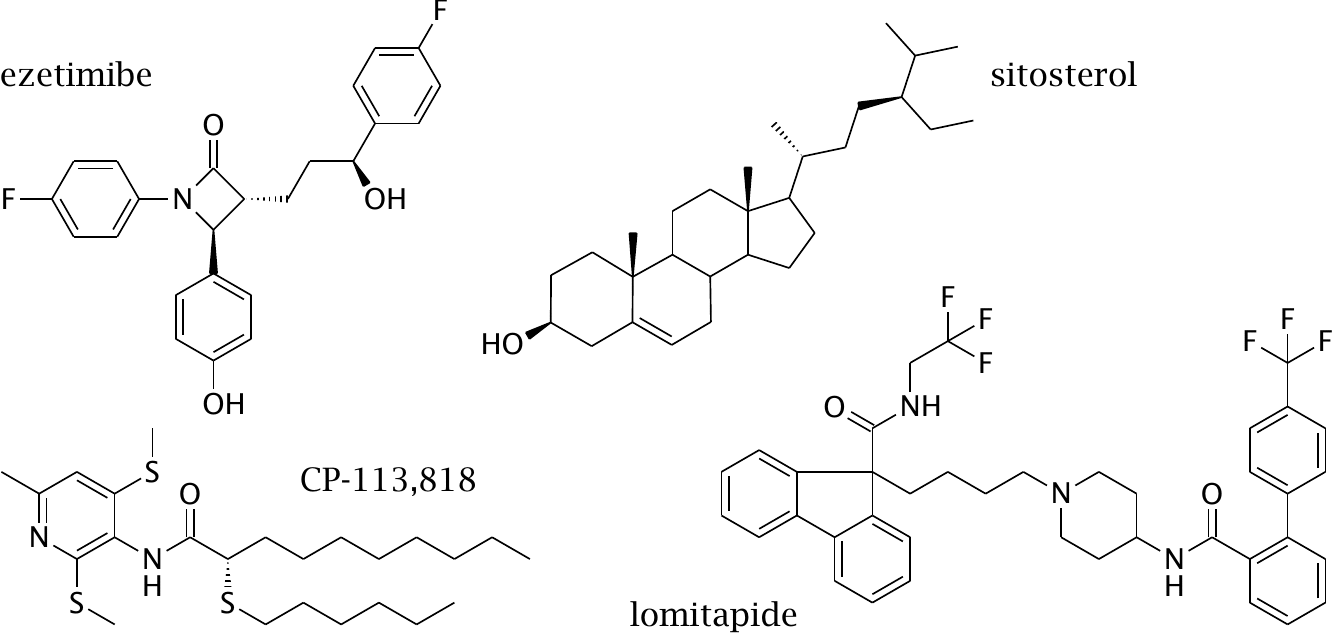 Cholesterol ester transfer protein (CETP) short-circuits cholesterol transport by lipoproteins
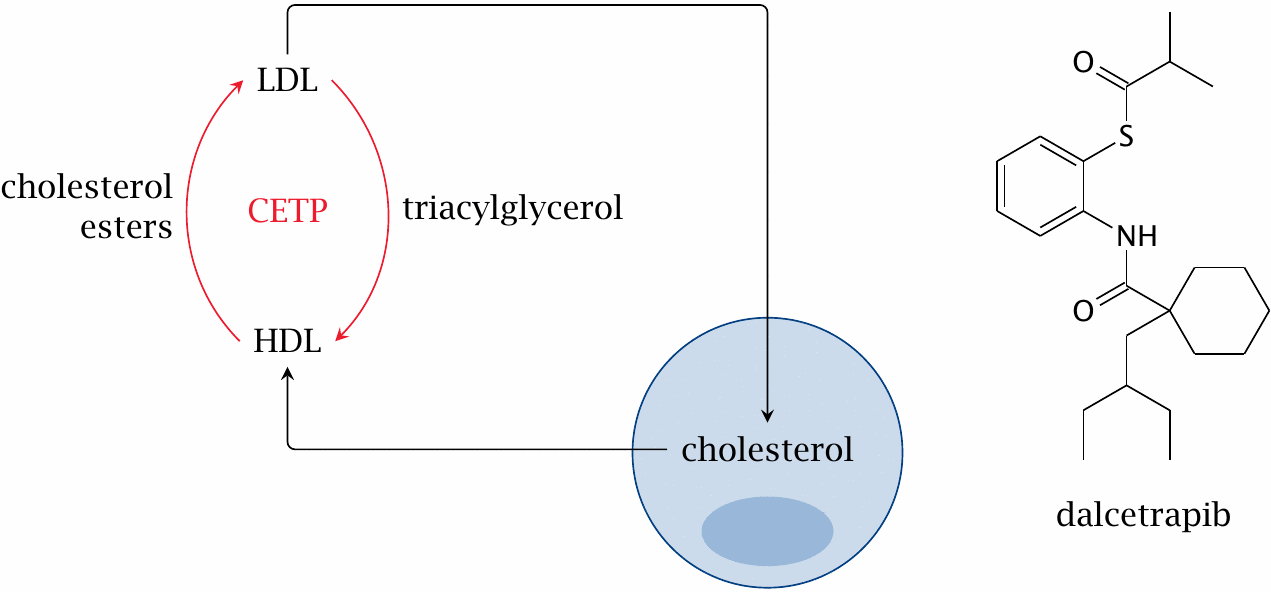 Cholestyramine particles absorb bile acids
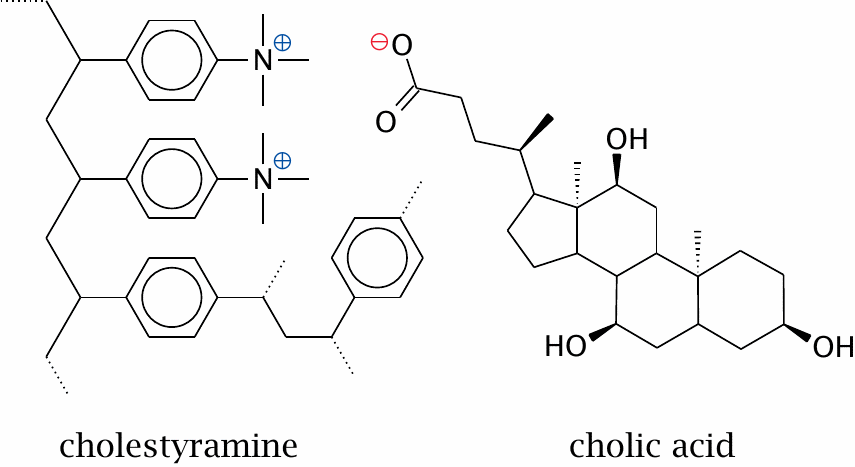 LDL apheresis
Blood is diverted through an extra-corporeal filtration device
cells are separated from plasma
LDL is removed from plasma by affinity methods or size-based filtration
The remaining plasma and cells are returned to the circulation
The procedure is repeated in weekly or biweekly intervals
More …
triparanol—an old drug, inhibits some CYP450 enzymes in the conversion from lanosterol to cholesterol; withdrawn due to toxicity
bezafibrate—a PPARγ agonist
nicotinic acid—activates hormone-sensitive lipase through a G protein coupled receptor named HM74A; 5 likely additional mechanisms
probucol and succinobucol—supposedly antioxidants that prevent LDL oxidation, but also cause unrelated changes in other laboratory parameters
guar gum and other carbohydrate fibers —absorb and prevent intestinal uptake of cholesterol and bile acids with variable efficiency
thyroid hormone analogs—promote LDL utilization
Familial hypercholesterolemia is due to a gene defect in the LDL receptor
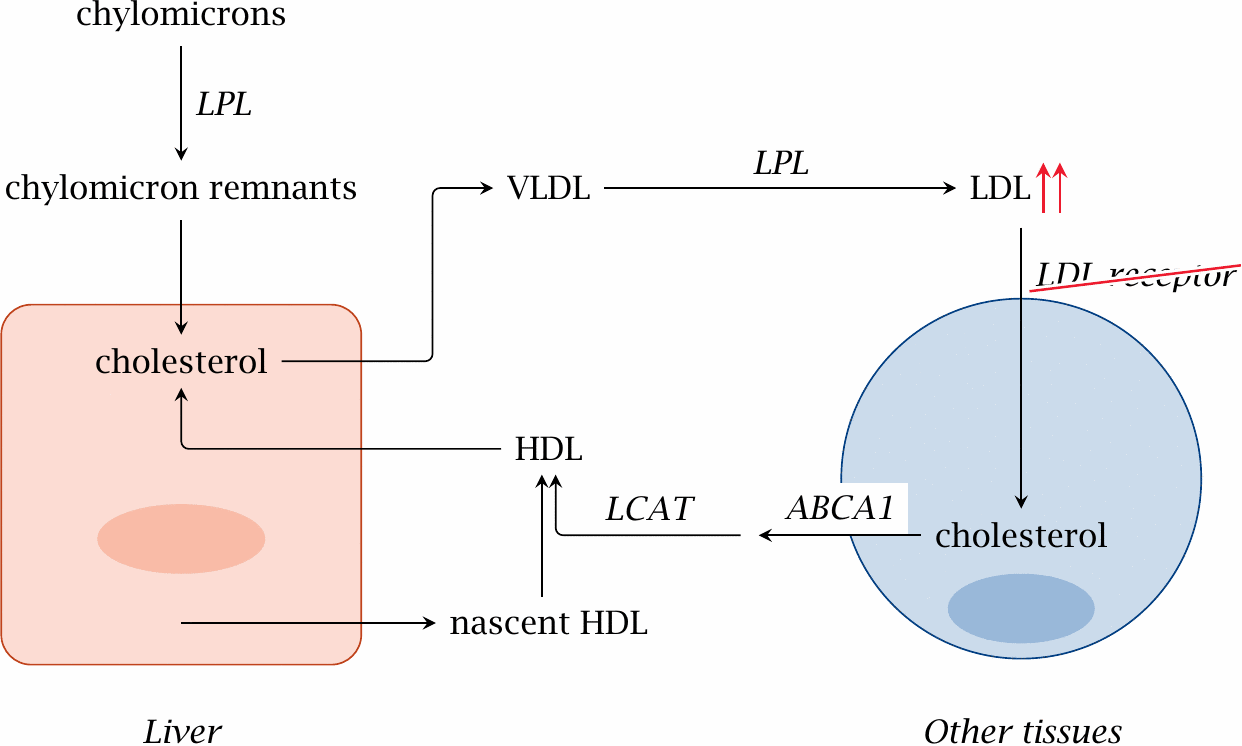 Tangier disease: Disruption of cholesterol transfer to HDL
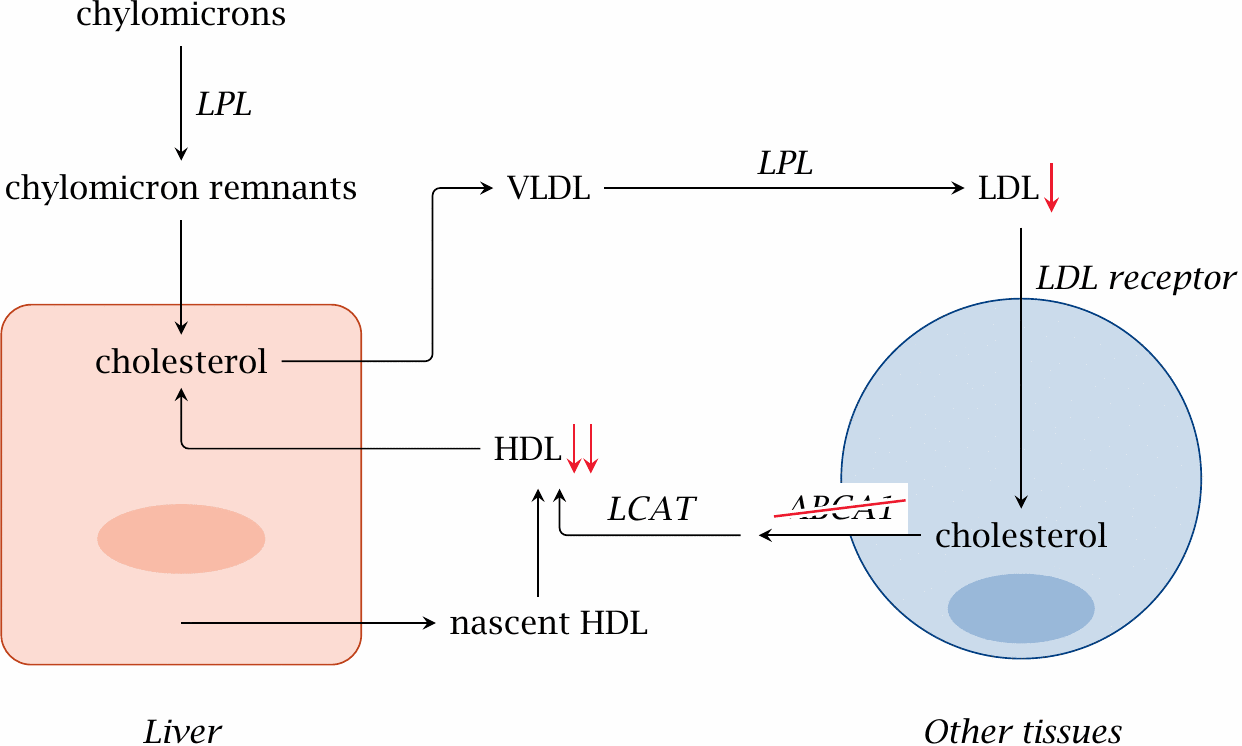 A defective plant sterol exporter causes sitosterolemia
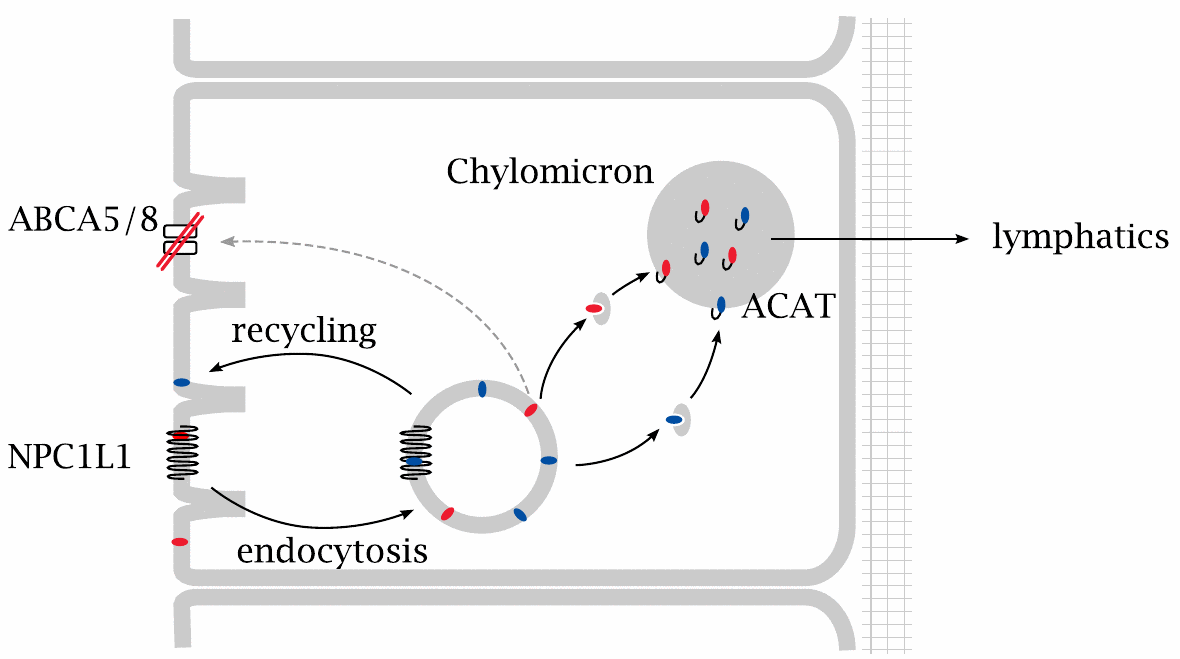